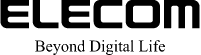 タブレットPC盗難防止グッズが登場！
スロット穴が無い
タブレットも安心
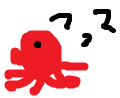 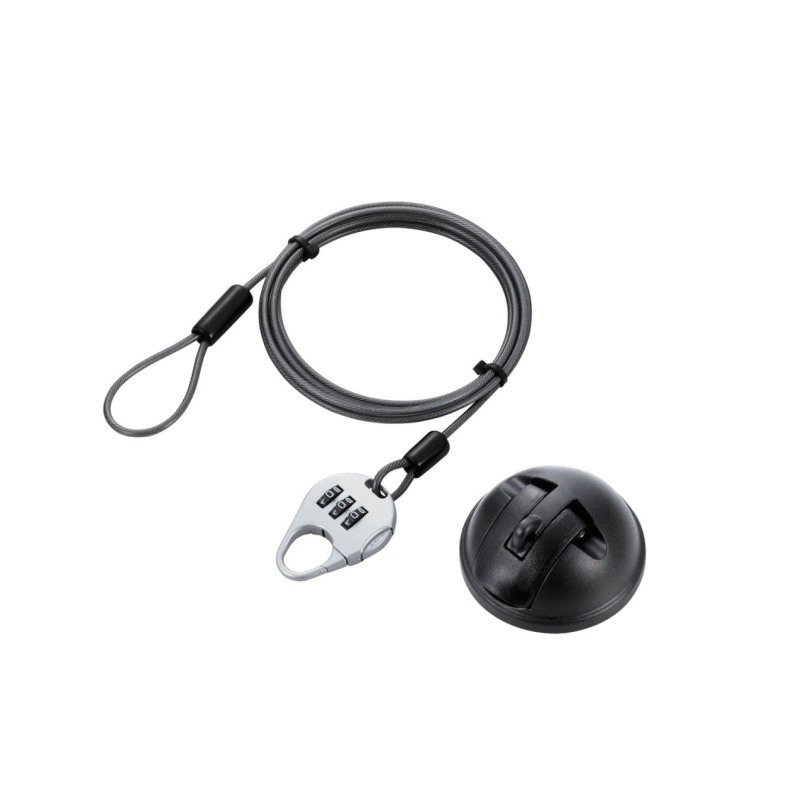 ■吸盤式
セキュリティワイヤーロック
強力な吸盤で簡単固定！
型番：　ESL-Q　　税抜定価：　5,400円
・セキュリティスロットのないタブレット・薄型ノートPCを盗難から守ります。
　強力な吸盤で機器に固定します。
・タブレット・薄型ノートPCに取り付けた吸盤に、ダイヤル錠でロックすることが
　できます。
・本体が丸く、握りづらいので、容易に取り外しできません。
・ワイヤーにはビニールコーティングを施し、ワイヤーによるデスクなどへの
キズを防止します。

※取付面をきれいにしてください。表面にシボなどザラつきがある場所には、取り付けができません。
※強力な吸盤で取り付けますが、時間の経過とともに緩みが生じる場合がございます。
　　1ヶ月を目安に、付け直しいただくことを推奨いたします。
※吸盤ですので、使用状況によっては外れる場合がございます。簡易的なセキュリティとして
　　ご利用お願い致します。
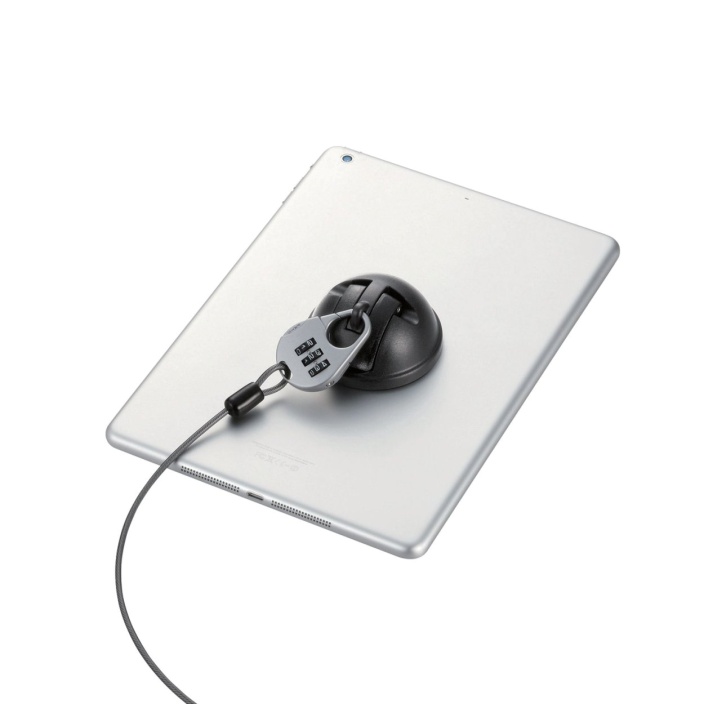 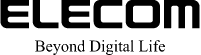 ■アーム式
セキュリティワイヤーロック
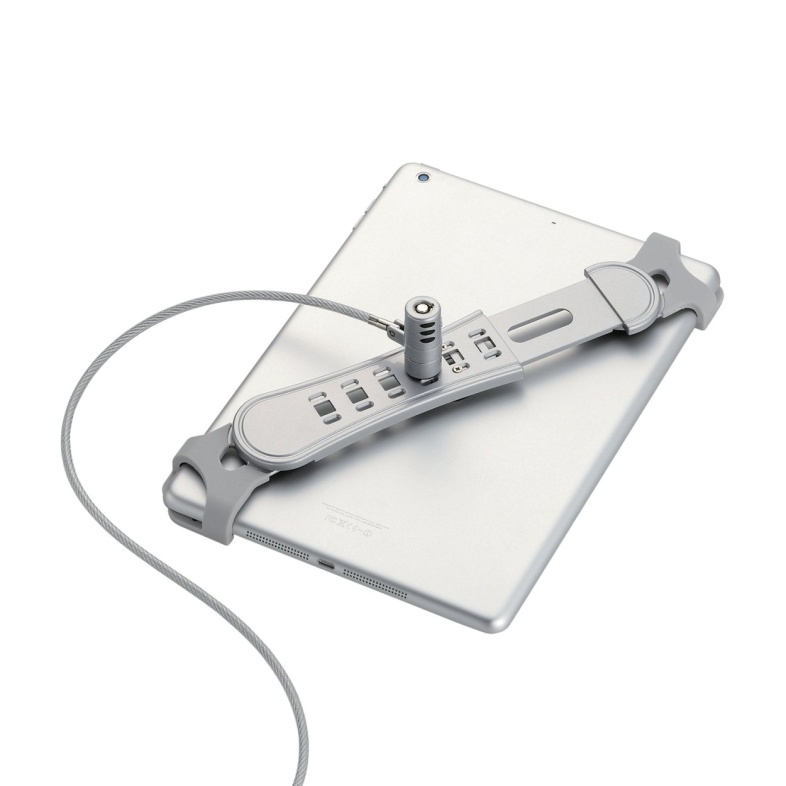 伸縮自在なアームでしっかり固定！              
型番： ESL-ARM710                      税抜定価：　7,800円
         ESL-ARM710M(ﾏｽﾀｰｷｰ)      税抜定価：　8,600円
　　　　 ESL-ARM710S(統一ｷｰ)       税抜定価：　8,200円
・セキュリティスロットのないタブレットを盗難から守ります。
　伸縮により、7インチ～10インチのタブレットに対応するセキュリティワイヤー。
・厚み11.5mm以内、タブレット対角線長さ230mm以上 318mm以内に対応します。
　※一部機種には対応しません。
・付属の調整スポンジにより、機種による厚み違いを調整します。
・長さを30段階に調整でき、両端部分は回転式で機種によって最適な位置に
　設定できます。
・樹脂カバーをした本体アーム部が、タブレットをキズから守ります。
・セキュリティワイヤーロックにはビニールコーティングを施し、ワイヤーによる
　デスクなどへのキズを防止します。
・セキュリティワイヤーロックを装着した状態で、各種ボタン操作や
　Dockコネクタへの接続、ヘッドホンへの接続が可能です。
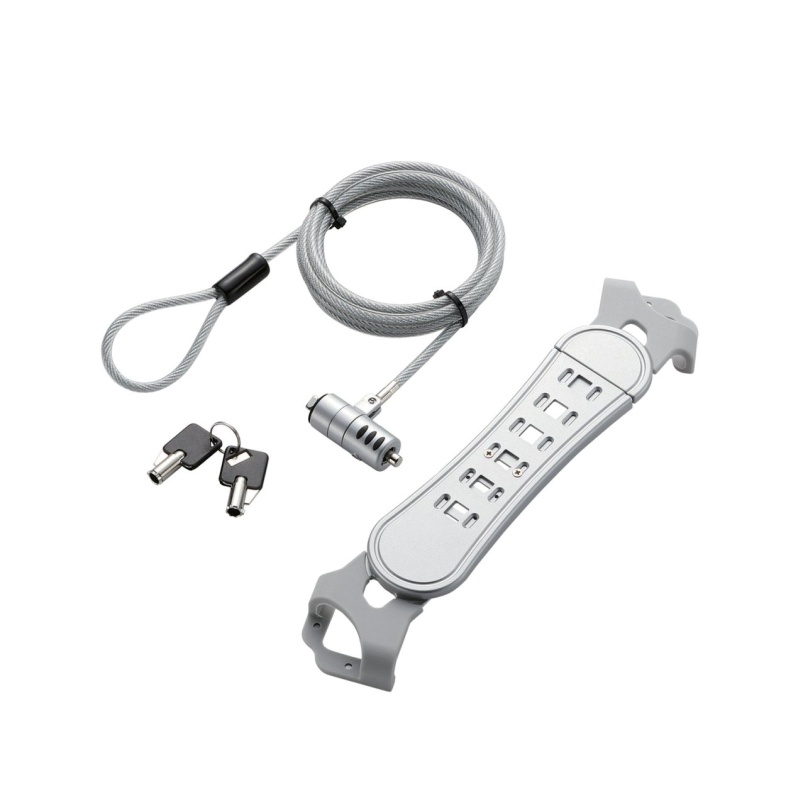 問合せ先